L12- FLUIDS-1
FLUIDS
FLUIDS  STUFF THAT FLOWS
liquids
 gases
 sand, snow, or grain (granular materials)
1
States of Matter
Comes in three states – solid, liquid, gas
So far we have only dealt with solid objects  blocks, sticks, balls, etc.
The study of fluids is more complicated because fluids are complicated since they do not have any particular shape.
Newton’s laws can be applied to fluids
2
Atoms – the basic pieces of stuff
All matter is composed of atoms (atomic hypothesis)
If we imagine cutting an object into smaller and smaller pieces, we eventually get down to atoms 
Diameter about  10-10 m
Acceptance of the atomic hypothesis evolved over about a century 1800-1900
3
Differences between solids, liquids and gases
The main difference is the distance between the atoms
The atoms of a solid are closer to each other than the atoms in a liquid
the atoms in a liquid are closer to each other than the atoms in a gas, and
The strength of the forces between the atoms.
The forces between atoms in a solid are stronger than the forces between atoms in a liquid
The forces between atoms in a liquid are stronger than the forces between atoms in a gas
4
SOLID                           LIQUID			    GAS
Mass Density (r,  Greek rho)
Density is one way to characterize matter  it depends on how close the atoms are to each other
The mass density is the amount of mass in a unit volume of the substance
It is measured in kilograms per cubic meter  (kg/m3) or g/cm3 (g/cc) = 1000 kg/m3
1 m
One cubic meter
1 kg
1 m
1 m
5
A few mass densities
6
Gases:  air pressure
The average effect of many, many molecules hitting the walls produces a force on the wall
The size of this force depends on the surface area of the wall – which depends on the container
It makes more sense to give the force on a unit surface --- PRESSURE
The air molecules (oxygen and nitrogen) in the box bounce around in all directions
When they hit the wall they give it an impulse
7
Definition of pressure
Pressure  =  force per unit area 
     	P  =  force / area  = F / A
The unit of pressure is Newtons per m2
One N/m2 is called one Pascal (Pa)
Another commonly used unit is pounds per square inch (psi). These are the units on a typical tire pressure gauge
8
The pressure in a gas
The more molecules in the box (the number per unit volume)  the larger the pressure
The pressure of a gas is also larger if the molecules have larger speeds (faster)
At a higher temperature the molecules have more energy and thus higher speeds
Thus the pressure depends on 2 factors:
 pressure  number density x temperature
Ideal gas law
proportional to
9
The Earth’s atmosphere
atmosphere
The atmosphere is a thin layer of air surrounding the earth
It extends upward to about 6 miles
It is held in place by gravity.
The moon has no atmosphere because its gravity is not strong enough to hold on to one
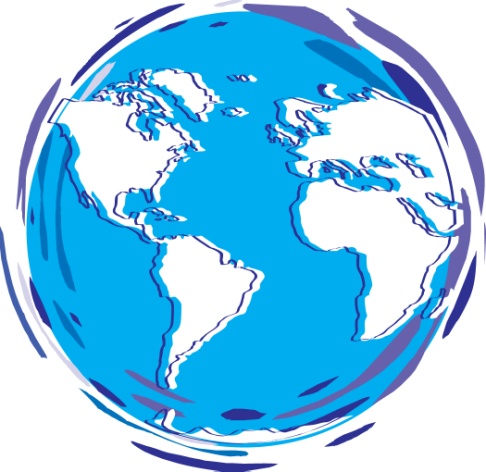 If the earth were a 
basketball, theatmosphere would bethe thickness of a
sheet of paper.
10
Atmospheric pressure
At the earth’s surface the pressure due to the atmosphere is about 100,000 N/m2 (105 N/m2) or just 1 atmosphere (atm)
units: 1 N/m2 = 1 Pa (Pascal)
This means that over a 1 square meter of surface area the atmosphere exerts a force of 100,000 N/m2 x 1 m2 = 100,000 N
This amounts to about 22,500 lbs or 11 tons!
This corresponds to a mass of 10,000 kg
Why don’t we seem to notice this force?
11
The power of atmospheric pressure
We typically do not ‘feel’ atmospheric pressure because it is the same on all sides (inside and outside) of objects.
For example, the pressure is thesame on both sides of a window.
The pressure inside our bodies is the same as the pressure outside.
You feel atmospheric pressure on your eardrums when you go up a mountain or an elevator to the top of a tall building.
12
Magdeburg hemispheres
In 1654 two teams of horses try to separate the halves of a sphere with the air pumped out.
When under vacuum there is about 1 ton of
force holding the hemisphere’s together
13
Atmospheric pressure in action
When the air is removed
from inside the gas can, 
atmospheric pressure on
the outside is unbalanced
and crushes the can.
Suction cups also
use atmospheric
pressure to hold 
things together.
Vacuum
pump
1 US
Gallon
14
Liquids
Liquids cannot support themselves
one layer of a fluid cannot exert a shear force (sidewise)to prevent slipping
Liquids must have a container
15
Variation of pressure with depth in a liquid
Anybody the does scuba diving knows that the pressure increases as you dive to greater depths
The increasing water pressure with depth limits how deep a submarine can go  crush depth
about 2400 ft for the US Seawolf class subs, 4000 ft for titanium soviet subs.
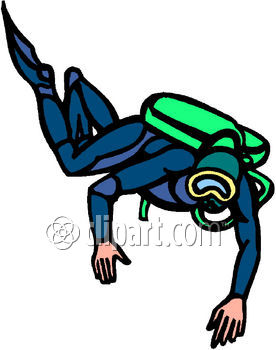 16
The deeper you go, the higher the pressure
PtopA
A
h
W
PbottomA
The hypothetical volume of liquid of volume A x h is at rest
Thus, the net force on this volume must = 0
 Fbottom = Ftop + W
Therefore:  Fbottom must be greater than  Ftop 
The pressure on the bottom is higher than pressure on top
Pressure increases with depth
Patm
17
How much does P increase with depth?
100,000 Pa
h
P(h)
P(h) = Patm  +  g hwhere  is the density of the liquid (kg/m3)
At the surface of a body of water 
    the pressure is 1 atm  = 100,000 Pa
As we go down into the water,
    at what depth does the pressure 
    double, from 1 atm (100,000 Pa)to 2 atm (200,000 Pa)?
    P(h) = 200,000 Pa = 100,000 Pa +  g h
  g h = 100,000 Pa = 1000 (kg/m3)x 10 (m/s2)  x h (m)
 h = 10 m, or roughly 32 feet.
18
Why does pressure increase with depth?
the block on the bottom
supports all the blocks
above it
this layer of fluid must
support all the fluid above it
Put simply, the deeper you go, the more water
you have pushing down on you from above.
19
Measuring atmospheric pressure - Barometers
Inverted closed
tube filled with
liquid
The column of liquid is
held up by the pressure of
the liquid in the tank. Near
the surface this pressure
is atmospheric pressure, so
the atmosphere holds the
liquid up.
PATM
PATM
Pliquid
20
Barometric pressure
Atmospheric pressure can support a column of water 10.3 m high, or a column of mercury (which is 13.6 times as dense as water) 30 inches
	high  the mercury barometer
Today’s weather
21
Pascal’s Vases
The fluid levels are the same in all each tube irrespective of their shape
22